Wednesday Bellringer
What are Blaschke certificates?

List 2 of our classroom procedures
Directions: clearly label your page with your name and the date, and use a new sheet of paper each week
Lesson 1A:
Why Study Chemistry?
Science
Why Study Science?
The purpose of science
Science does not establish truth.
Science makes models (simplified representations).
Why Study Science?
The purpose of science, cont.
The goal of science is “workability.”
Science always has uncertainty.
Faith is required.
Why Study Science?
Naturalistic worldview
Matter is all that exists.
Human reason informed by science is the only reliable path to truth.
Evolution − the Creator= no accountability.
Why Study Science?
Christian worldview
We are loved and saved by God
Thus, the Bible is our ultimate authority.
We choose to see the world through the lens of the Bible
Genesis 1:26-28
6 Then God said, “Let us make man in our image, after our likeness. And let them have dominion over the fish of the sea and over the birds of the heavens and over the livestock and over all the earth and over every creeping thing that creeps on the earth.”
27 So God created man in his own image,    in the image of God he created him;     male and female he created them.
28 And God blessed them. And God said to them, “Be fruitful and multiply and fill the earth and subdue it, and have dominion over the fish of the sea and over the birds of the heavens and over every living thing that moves on the earth.”
Creation Mandate
Man is to exercise good and wise dominion as God’s representative.
Creation Mandate:
To steward something we must know it
Redemption:
Place every aspect of life under God and the gospel
Why Study Science?
Why study science?
To fulfill the Creation Mandate
To know God
To redeem the world
Chemistry?
Why Study Chemistry?
Why study chemistry?
To understand the details of Creation
Foundation for all sciences
Practical applications
Note: Naturalistic and Christian worldviews don’t differ much about Chemistry
Why Study Chemistry?
Some practical applications:
Logical thinking
Problem solving skills
College prep
Opens career options
Cooking
Solves “mysteries” 
	(ex: why does water boil?)
Modeling
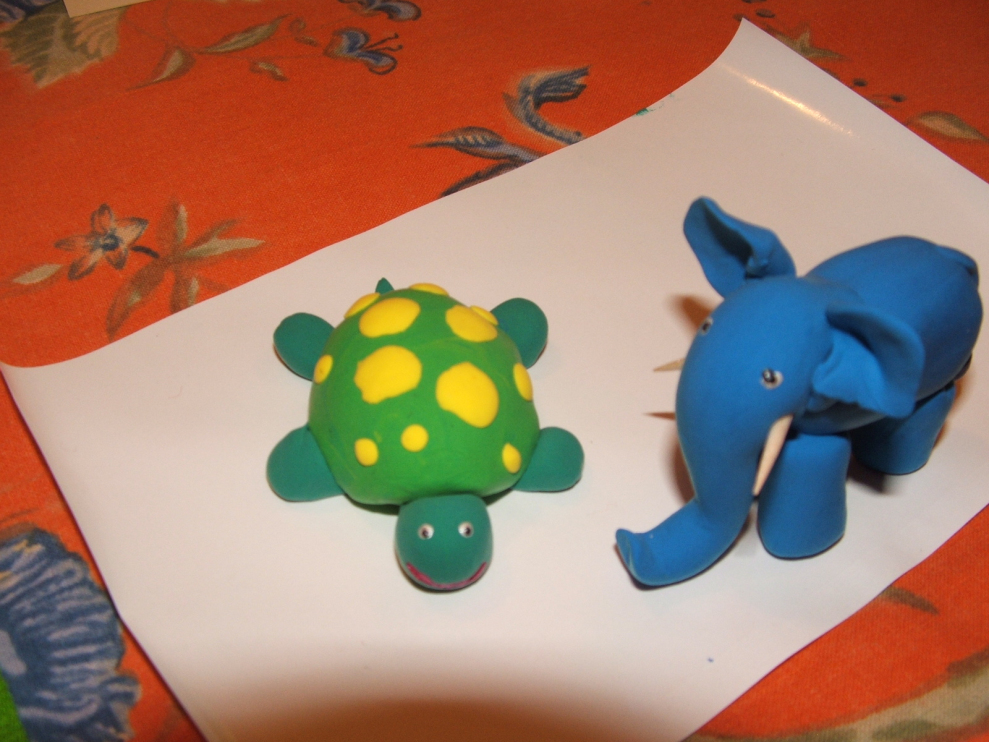 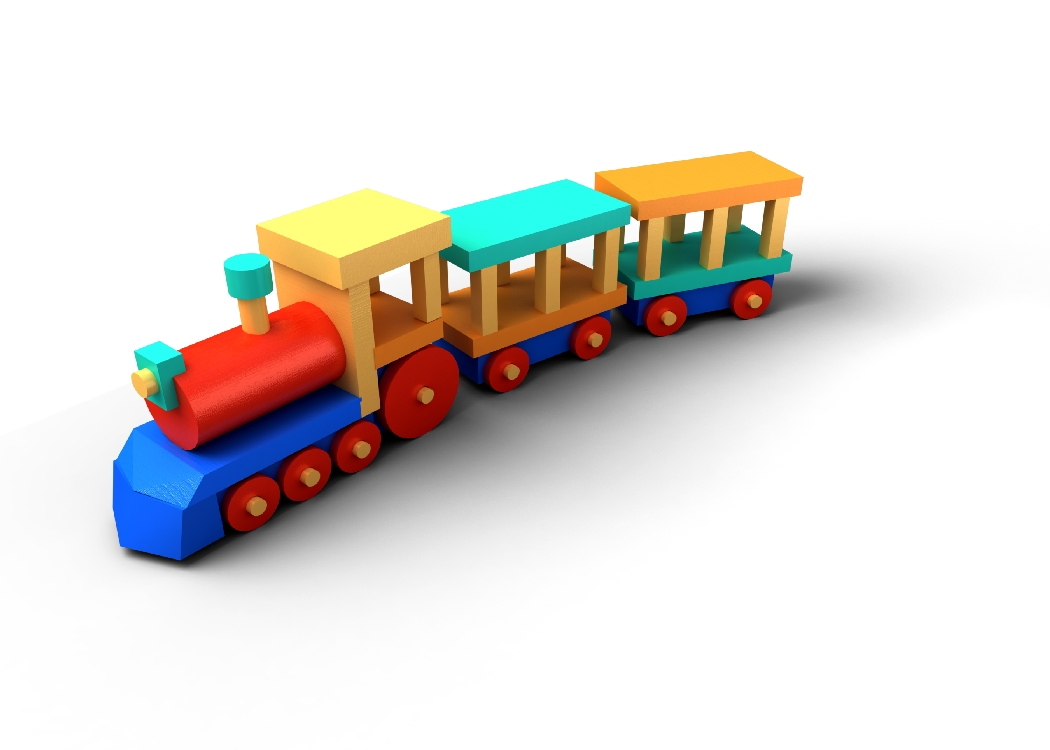 Scientific Models
Scientific models: a simplified representation of phenomena
Ex: a map
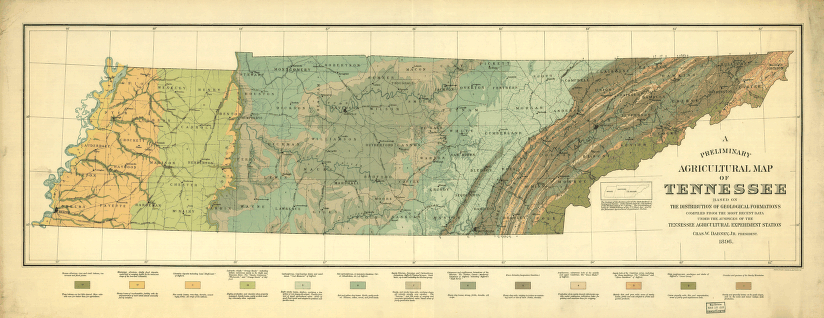 What Is Chemistry?
Thursday Bellringer (8/16)
What do scientists who are Christians call Genesis 1:26-28?

What does Genesis 1:26-28 command us to do?
Chemistry
the study of matter
structure and composition
changes in structure and composition
interactions with energy
properties
takes up space and has mass
Influences on Chemistry
Old Testament Times—The Age of Practical Skill
Focused on practicality
Metallurgy—the process of extracting metal from ore
Influences on Chemistry
Old Testament Times—The Age of Practical Skill
Apothecaries—pharmacists
Influences on Chemistry
Ancient Greece—The Age of Critical Thought
Focused on philosophy and knowledge
Developed critical thinking, but no experimentation
Influences on Chemistry
Ancient Greece—The Age of Critical Thought
Stagnated science for centuries
Four elements—earth, wind, fire, water
Influences on Chemistry
The Alchemists—The Age of Applied Experimentation
Focused on experimentation
Developed sublimation, precipitation, distillation, and crystallization
Influences on Chemistry
The Alchemists—The Age of Applied Experimentation
“transmutation”—tried to change elements (lead into gold)
Paracelsus—started pharmacology
Influences on Chemistry
The Transition—The Rise of Modern Chemistry
Questioned Greek “truths” following the Reformation
Boyle—shattered tradition by proposing a new definition of elements
Influences on Chemistry
The Transition—The Rise of Modern Chemistry
Priestley—discovered oxygen by experimentation
Influences on Chemistry
The Transition—The Rise of Modern Chemistry
Lavoisier—
engaged in careful experimenting and recording
overthrew the phlogiston theory
Chemistry
An academic field since the 1800’s
Different branches developed
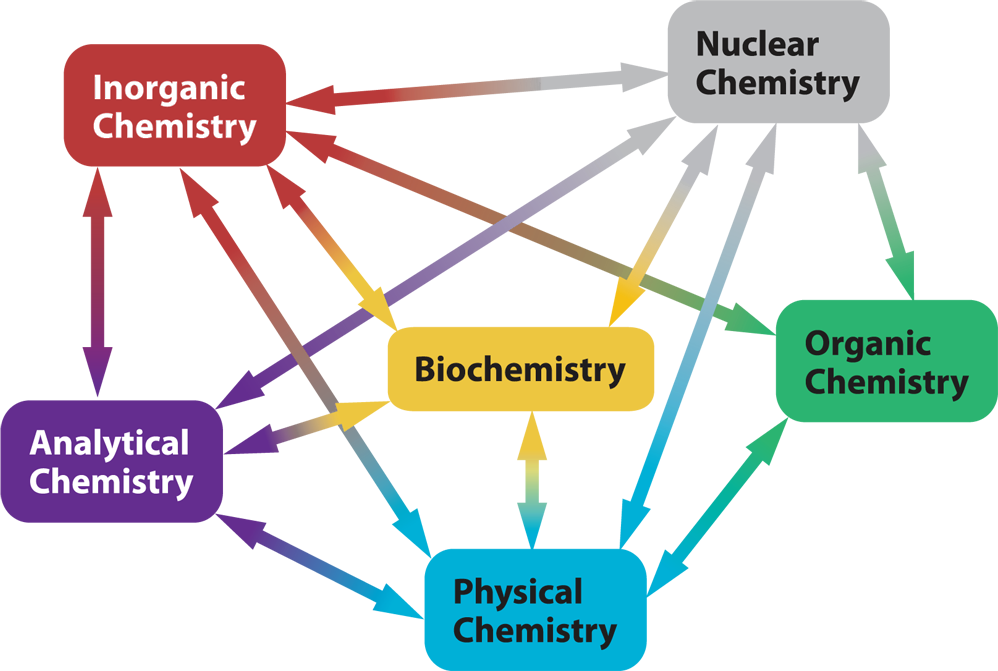 [Speaker Notes: Chemistry textbook p. 11]
Branches of Chemistry
Inorganic—all elements but carbon
Organic—carbon compounds
Biochemistry—chemical processes in living things
Branches of Chemistry
Nuclear—nucleus and radioactivity
Physical—interactions and energy changes
Analytical—
Qualitative: What is it?
Quantitative: How much?
Physical
Chemistry
Chemistry
Physics
Biology
Biochemistry
Biophysics
[Speaker Notes: Chemistry textbook p. 12]
What Do ChemistsDo?
science
the total collection of knowledge gained through the systematic observation of nature
Science
Pure Science— probes world simply to learn new things
Applied Science— searches for specific applications
Scientific Questions— direct and stimulate scientific inquiry
How Do Chemists DO Science?
Scientists …
Notice something which elicits a question
Gather information
Objective information
Unaffected by observer’s personal inclinations and presuppositions
Scientists …
Notice something which elicits a question
Gather information
Objective information
Subjective information
Affected by observer’s personal inclinations and presuppositions
Scientists …
Collect data
Quantitative—numerical
Qualitative—nonnumerical
Use reasoning processes
Deductive reasoning
Applying a premise to many different situations
Scientists …
Collect data
Quantitative—numerical
Qualitative—nonnumerical
Use reasoning processes
Deductive reasoning
Inductive reasoning
Using facts to lead into a conclusion
Scientists …
Make models
To make sense of data
To identify causes and effects
To suggest practical application
To establish connections
To direct predictions
Models are simpler
than reality for the sake of
workability.
Workability is the key
to models.
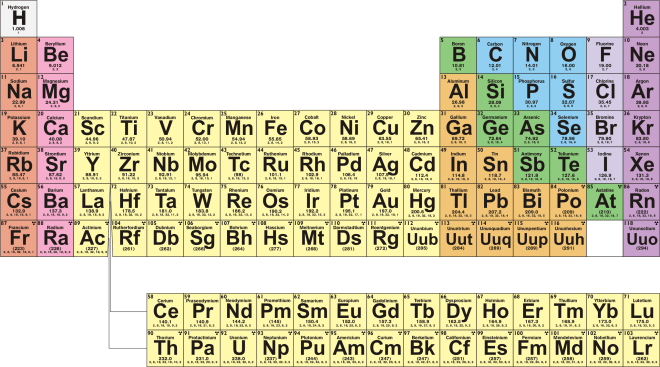 [Speaker Notes: Periodic Table - Chemistry textbook pp. 108-9]
Scientists …
Perform experiments
experiment
a repeatable method that involves observing a natural process, sometimes under controlled conditions, for the purpose of analysis
Scientists …
Perform experiments
Controlled—only one condition is varied at a time
Record data from experimentation
Empirical data—gathered experimentally
Scientists …
Form hypotheses
hypothesis
a simple, reasonable, testable statement that tries to predict the results of an experiment
Scientists …
Form hypotheses
Perform natural experiments
natural experiment
an experiment in which the conditions cannot be controlled
Scientists …
Form hypotheses
Perform natural experiments
Perform scientific surveys—randomly selecting representative samples
Scientists …
Formulate results
Classify
Simplify
Enter in charts and graphs
Communicate findings
Peer-reviewed scientific journals
Internet forums
Scientists …
Formulate theories
Must consistently explain a phenomenon
Can be thought of as scientific models
Can be modified
Must be supported by evidence
Are not “provably” true
[Speaker Notes: Science does not find “TRUTH”]
Scientists …
Frame scientific laws
law
statement of a recognizable, repeating pattern in the universe
Scientists …
Frame scientific laws
Use the Scientific Method
scientific method
an inductive approach to discover information about the universe
Scientists …
Frame scientific laws
Use the Scientific Method
Many versions
No standardized form
Recognize a problem.
Make a hypothesis.
Organize and analyze data.
Verify the hypothesis.
Make observations to test the hypothesis.
[Speaker Notes: Chemistry textbook p. 17]